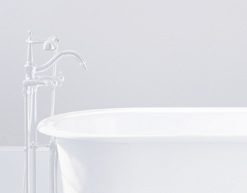 li
Kitchens, Laundry Areas & Baths
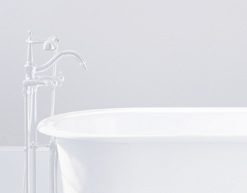 Planning Kitchens
li
Which meals will usually be prepared in the kitchen? Will they be elaborate or simple meals?
For how many people will food usually be prepared?
Will there be more than one cook at a time?
Should the kitchen accommodate people with physical limitations?
How many appliances are to be stored in the kitchen?
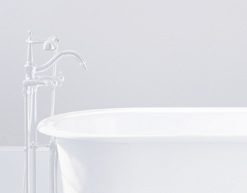 Planning Kitchens
li
How many appliances are to be stored in the kitchen?
Will the kitchen be used for eating as well as food preparation?
What other activities will be carried out in this space-such as doing laundry, accessing the internet, or doing homework?
How much food-centered entertaining does the household do?
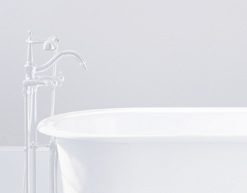 Designing an Efficient Layout
li
What makes one kitchen easier to work in than another?
 Not size but efficiency
No matter how small or large a kitchen, an efficient layout will make it more convenient and pleasant to use.
The first step is to plan the work centers.
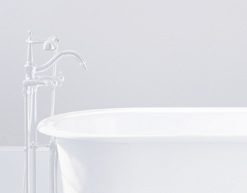 Work Centers
li
An area of a kitchen especially equipped for a particular chore.
A well-planned kitchen includes three basic work centers:
Food Storage Center
Cooking Center
Cleanup Center
(some kitchens also have mixing and planning centers)
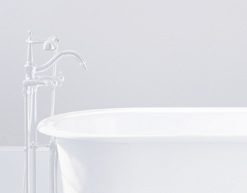 Food Storage Center
li
The refrigerator is the focus of fresh food storage.
Some people find it convenient to store spices, sauces, mixes, and such staples as rice near the range.
Canned food can be stored in cabinets or a pantry.
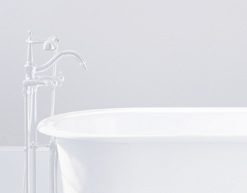 Cooking Center
li
The focus of the cooking center is the range or a separate cooktop and oven.
If a microwave oven is used for meal preparation, it should also be located in this area.
Other appliances in the cooking center are small cooking appliances, pots, pans, and utensils used for cooking: pot holders and serving bowls.
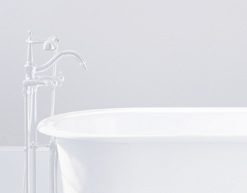 Cleanup Center
li
Includes the sink and the dishwasher.
Some people prefer to store dishes, glassware, and silverware near the cleanup center.
The cleanup center also needs storage space for dishwashing detergents, scouring powder, dishcloths, and towels.
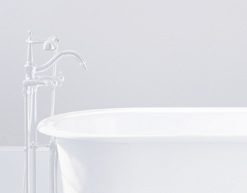 Mixing Center
li
Where much food preparation takes place.
Best located between the refrigerator and the sink or between the sink and the range.
Mixing bowls, knives, cutting boards, and utensils used for stirring and measuring should be within easy reach.
Electric mixer and blender might be located nearby.
Foods used most often in cooking and baking such as flour, sugar and spices, should also be within easy reach.
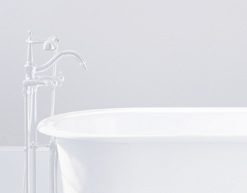 Planning Center
li
A convenient place to plan meals and store cookbooks.
Some also use a planning center for coordinating family messages and schedules, and paying bills.
Planning centers range from a small table and chair to an office area that includes a computer.
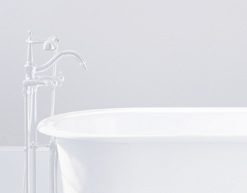 Other Centers
li
Many kitchens have a serving and eating center.
People who bake frequently may add a baking center with a marble surface for kneading dough and making pastry, and extra-wide storage spaces for appliances and bakeware.
Socializing or casual seating area is very popular in today’s kitchens.
Other areas include laundry, sewing and maintaining indoor plants.
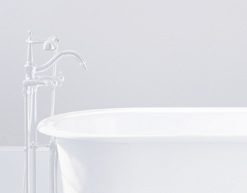 The Work Triangle
li
The triangle formed by drawing imaginary lines to connect the sink, range or cooktop, and refrigerator.
It should be the basis for kitchen design.
The triangle should not be so small that the kitchen is cramped or so large that the work centers are too far apart.
Ideally, the total length of the sides of the triangle should be between 12 ft. and 22 ft.
Functions best when the 3 sides are nearly equal with the sink located between the refrigerator and the range.
Traffic passing through the kitchen should not cross the work triangle.
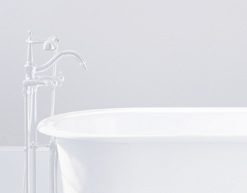 Common Kitchen Layouts
li
One-Wall
Corridor
L-Shaped
U-Shaped
These basic layouts can be varied by adding an island (a freestanding storage and countertop unit) or a peninsula (countertop that extends out into the room with one end attached to a wall or cabinet).
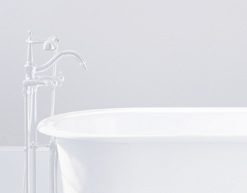 One-Wall Kitchen
li
The range, sink, refrigerator, and cabinets are arranged along the wall
Advantage: saves space, a practical choice in apartments or other small homes
Disadvantages: Very limited space and counter space
If stretched out to allow more storage and counter space, work centers may be too far apart.
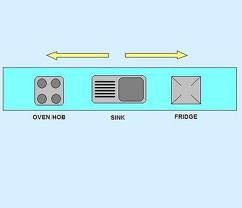 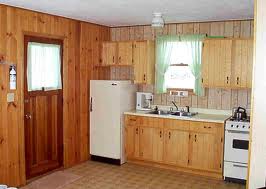 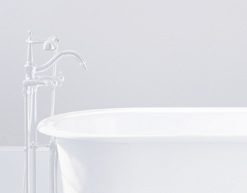 Corridor Kitchen
li
Appliances and cabinets are arranged along two walls, with an aisle between them. Both ends of the kitchen may be open, or one end may be a wall.
Advantage: Usually has a compact, efficient work triangle
Disadvantages: Work triangle may be too cramped to allow more than one person to work in the kitchen at a time.
If both ends are open, people walking through the kitchen can interrupt meal preparation.
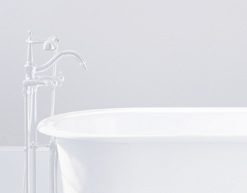 Corridor Kitchen
li
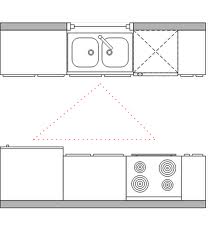 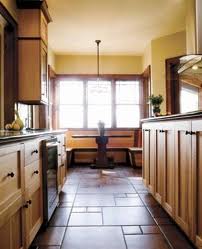 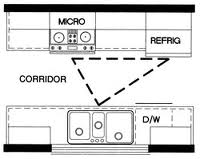 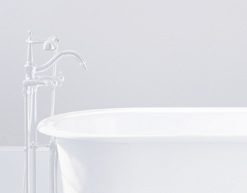 L-Shaped Kitchen
li
Appliances and cabinets are arranged along two adjoining walls.  This arrangement permits an open area that may be used for dining
Advantages: The work triangle is not interrupted by traffic
More than one person can work conveniently in the kitchen
More continuous counter and cabinet space is possible than with one-wall and corridor layouts
Disadvantage: Corner storage might not be fully accessible.
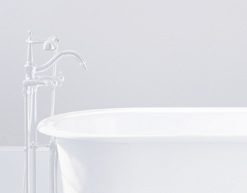 L-Shaped Kitchen
li
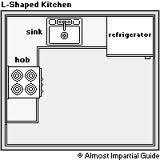 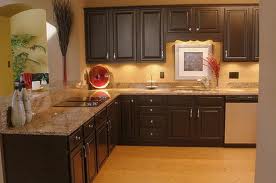 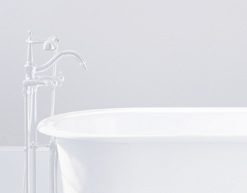 U-Shaped Kitchen
li
Appliances and cabinets are arranged along three adjoining walls.  Some U-shaped kitchens also have an island in the middle of the U.
Advantages:  Usually has more continuous counter and cabinet space than any of the other layouts.
A major appliance may be placed along each wall so that the sides of the work triangle are equal
Disadvantage: Corner storage may not be fully accessible.
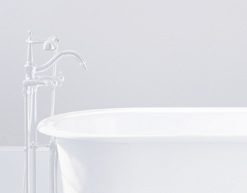 U-Shaped Kitchen
li
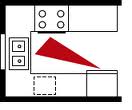 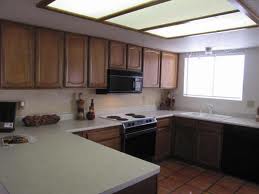 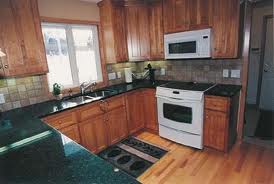 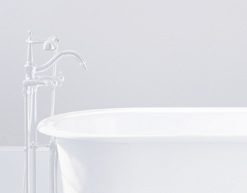 Adding an Island
li
Any of the basic designs may be altered by adding an island.
Advantage: Offers many options for making a kitchen more functional
Disadvantage: can be a traffic obstacle if not well planned.
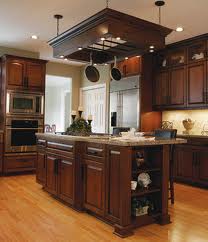 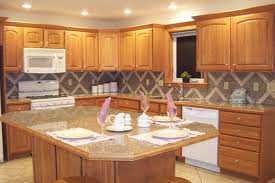 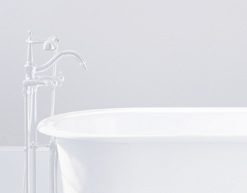 Using a Peninsula
li
A countertop that extends out into the room.
Advantages: Can serve as an open divider between the kitchen and a dining area or family room
Can be used to add a 4th countertop to a U-shaped kitchen
Disadvantage: some people may not like the openness of the peninsula
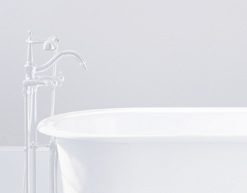 Peninsula Kitchen
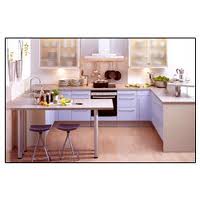 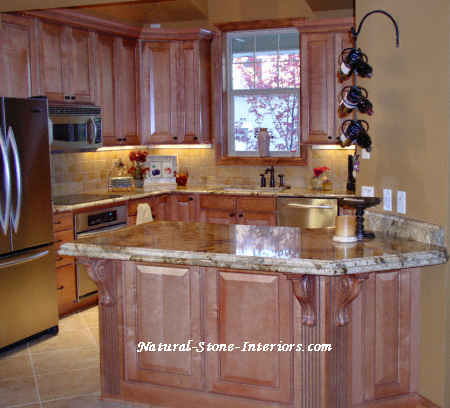 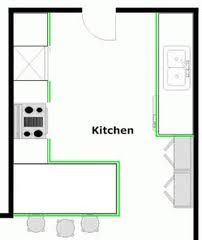 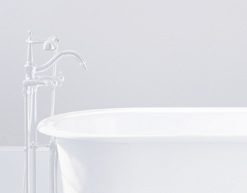 Making a Kitchen Floor Plan
li
Draw a floor plan to scale
Use templates to determine the best locations for cabinets and appliances
Be sure to double-check the floor plan before work begins and appliances are ordered
Once the plumbing, equipment, and cabinets have been installed moving them is usually complicated and expensive
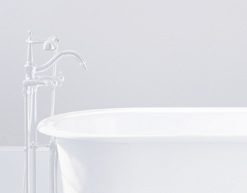 Choosing Cabinets and Fixtures
li
Cabinets-base cabinets are usually 24 inches deep, wall cabinets are usually 12 inches deep.
Light-toned cabinets give a feeling of spaciousness. Dark-toned cabinets create a feeling of warmth and coziness.
The most durable cabinets have solid hardwood doors, drawer fronts, and frames.
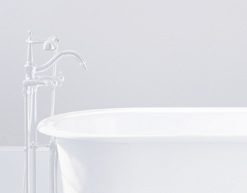 Cabinets
li
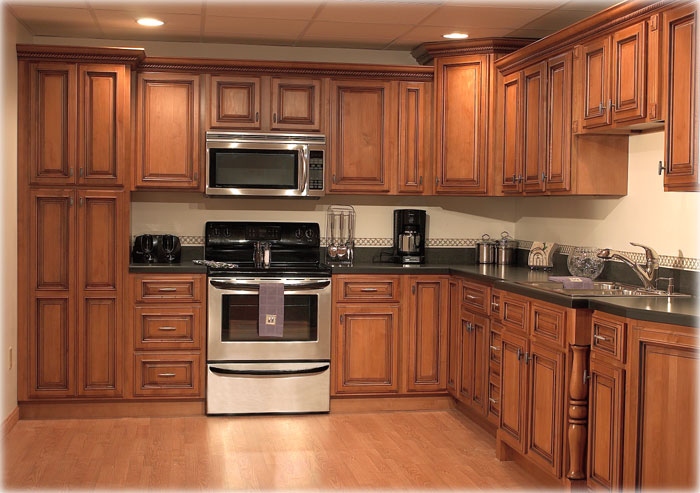 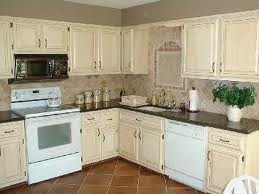 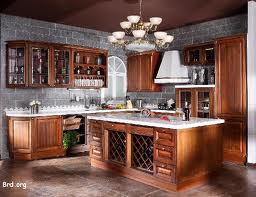 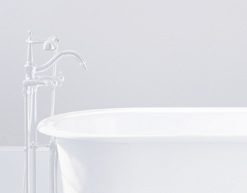 Countertops
li
Should be attractive and durable. The ideal countertop material would withstand chopping, grinding, cutting, hot dishes, and stains.
Unfortunately there’s no one material with all these features.
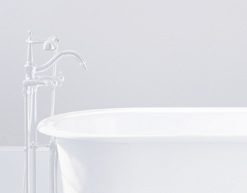 Plastic Laminate
li
Advantages:
Economical
Easy to maintain
Disadvantages
Scratches easily
Scorches easily
Difficult to repair
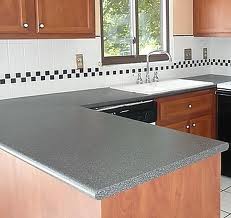 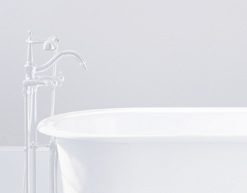 Solid Surface Countertops
li
Advantages:
-Can be worked into different shapes and integrate sinks
-Easy to clean
-Range of colors and stone-like finishes
-Durable
-Resists germs and mildew
Disadvantages:
-Can scorch
-Expensive
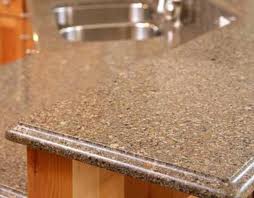 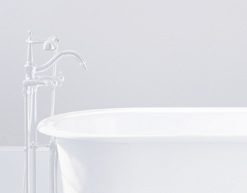 Wood, Butcher Block Countertops
li
Advantage:  Good for chopping and slicing
Disadvantages: Spots easily
Scorches
Germs can breed
Marble Countertops
Advantage: Good for making pastry or candy
Disadvantages: 
Stains easily
Expensive
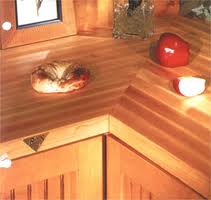 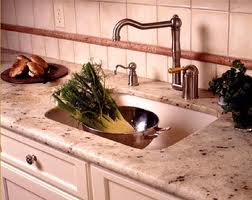 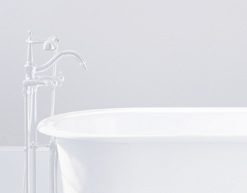 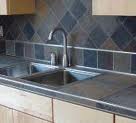 li
Ceramic Tile
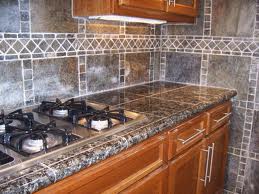 Advantages: Durable
Easy to maintain
Resists scratching
Resists scorching
Disadvantages:Grout must be sealed
Surface can be uneven
Objects dropped on it often shatter
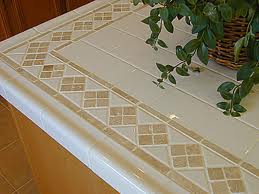 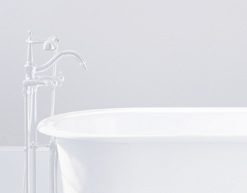 li
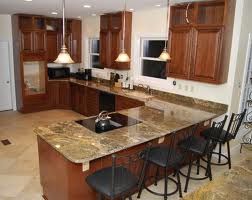 Granite
Advantages: Durable
Resists Stains
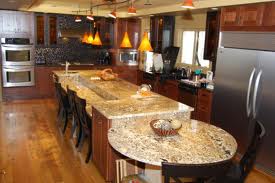 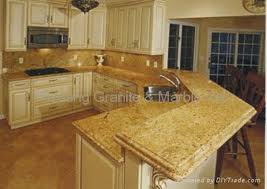 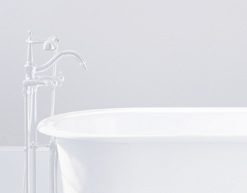 li
Concrete Countertops
Advantages: Resists scratching
	-Resists scorching
	-Can be worked into different shapes and integrate sinks
Disadvantages: Stains easily
	-Prone to crumbling and cracking
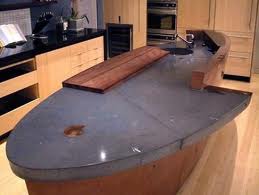 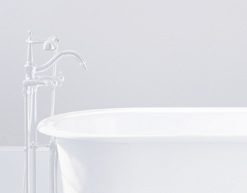 li
Stainless Steel Countertops
Advantages: Resists stains
Resists scorching
Easy to clean
Can include an integrated sink
Disadvantages: Shows scratches
Shows fingerprints
Can dent
Expensive
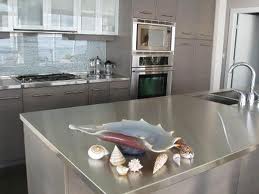 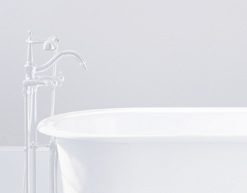 Kitchen Sinks
li
Sinks and faucets are available in styles, materials, and colors to suit every kitchen design. Sinks may be round, square, oval, or have double, single or triple bowls.
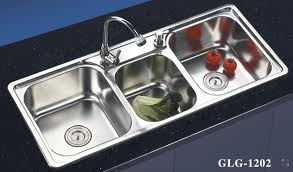 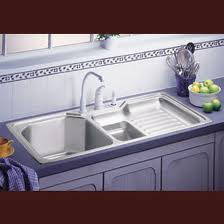 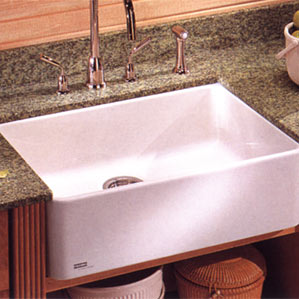 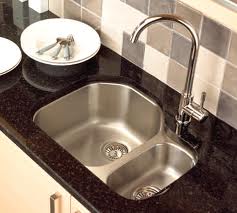 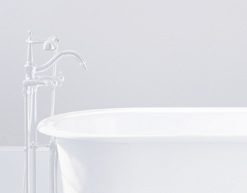 Other Kitchen Design Considerations:
li
Electrical Circuits and Outlets
-Electric ranges, cooktops and ovens require a separate 240-volt circuit.
Ample outlets
Spacing between outlets should be approximately 5 to 6 ft. and never more than 10 ft.
Any outlet near a water source should be equipped with a ground-fault circuit interrupter (GFCI).
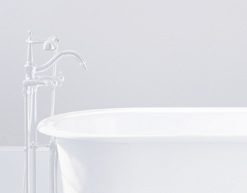 Lighting
li
Various areas in the kitchen have different lighting needs

Ventilation
Steam, odors, and condensation in a kitchen makes it necessary to have adequate ventilation in a kitchen.
Recirculating range hood does not exhaust air to the outdoors, but filters it and returns it to the room
Downdraft system uses a vent in or near the cooktop itself
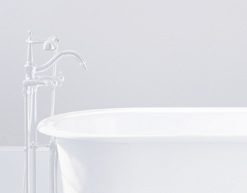 Universal Design & Kitchens
li
Features:
Extra-wide doorways and traffic areas
Room for a wheelchair to turn around 180 degrees
Enough clear floor space at cabinets, etc for wheelchair access
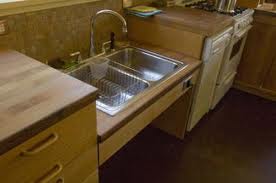 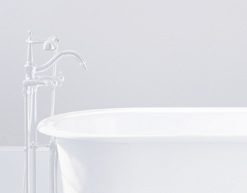 Universal Design
li
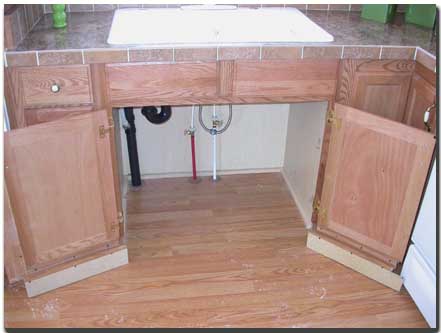 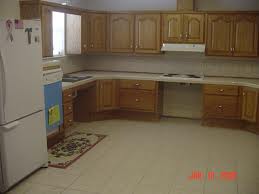 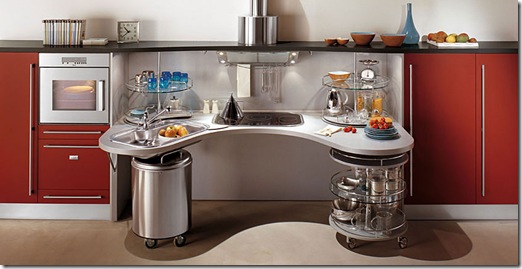 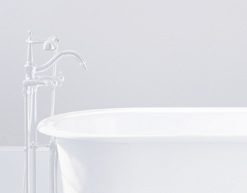 Universal Design
li
Counters with rounded edges
Color-contrasting borders at the edges of counters
Lower and higher counters for people of varying heights
A counter on a crank-operated unit that can be raised or lowered to a convenient work height
Counter areas without base cabinets
Extra toe space under cabinets for wheelchairs
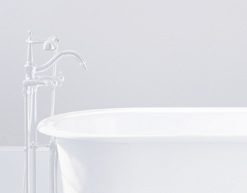 Universal Design Countertops & Cabinets
li
Large, easy-to-grip, D-shaped cabinet pulls
Lighting to illuminate cabinet interiors
Turntable storage aids
Pull-out shelves in base cabinets
Pull-down shelves in wall cabinets
Safe storage for household chemicals and sharp objects out of children’s reach.
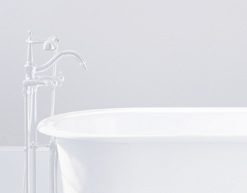 Universal Design (cont.)
li
Fixtures
Sink in a motorized unit that can be raised or lowered at the touch of a button
Single lever faucets with scald protection
Pull-out step under the sink for children to use
Appliances:
Side-by-side refrigerator
Cooktop, wall oven & microwave lowered to a height convenient for all users
Range or cooktop with controls positioned on the side or front
Dishwasher installed next to a chair-accessible space
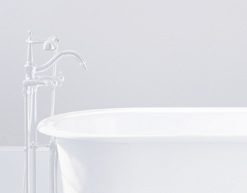 Factors When Choosing Major Appliances
li
First step is research the product
What features in the appliance are most important to you? (size, style etc.)
Performance-check performance ratings
Energy Use
Safety- for electrical appliances check for the Underwriters Laboratoires (UL)
For gas appliances look for the seal of the American Gas Association
Warranty and Repairs 
Appearance-colors that blend well with walls and cabinets
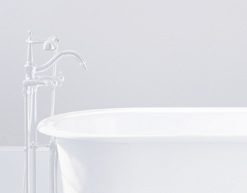 Refrigerators and Freezers
li
The recommended size depends on the number of people in the household.
For two people 16 cu. Ft is
recommended. Add 1.5 cu. Ft. for each additional people.
There are many special features available.
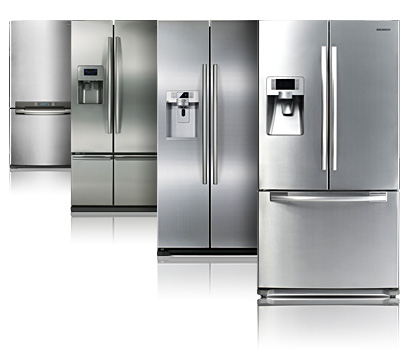 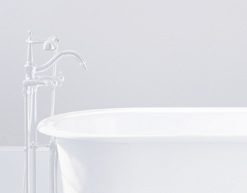 Ranges, Cooktops & Ovens
li
Ranges combine surface cooking units and one or more ovens in one appliance.
An alternative to the range is to use two separate, built-in components.
A built-in cooktop is installed in a countertop.
A built-in oven is typically installed in a wall.
One advantage of separate units is that both the cooktop and the oven can be installed at any convenient height.
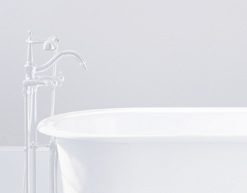 Gas or Electric
li
Gas- for surface cooking, many people prefer gas burners because the temperature can be adjusted instantly and precisely.
A gas appliance costs less than half as much to operate as an electric one.
Electric- often preferred for oven cooking because it keeps the temperature more even and is a safer heat source for children and older adults.
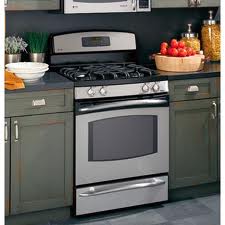 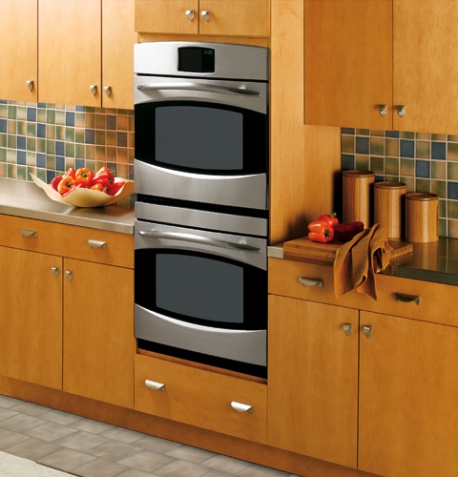 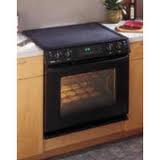 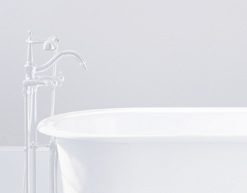 Types of Surface Cooking Units
li
Gas Burners or electric coils
Sealed gas burners are easier to clean than standard burners but are less energy efficient
Smooth cooktops are made of glass ceramic
Halogen and induction elements are more energy efficient than conventional electric coils.
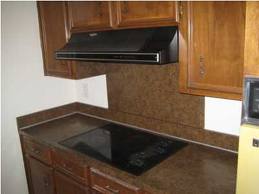 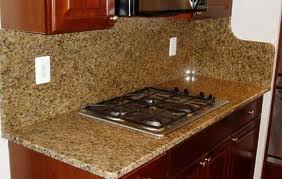 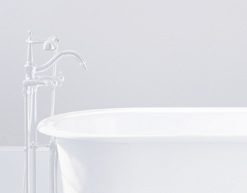 Types of Ovens
li
Conventional-uses gas or electricity to heat the air in the oven compartment. Some gas ranges also have a separate broiler compartment.
Convection- similar to a conventional electric oven but uses fans to circulate heated air over the food. Heat is more evenly distributed and food cooks more quickly.
Microwave-the higher the wattage, the faster the food will cook, not as effective at browning food
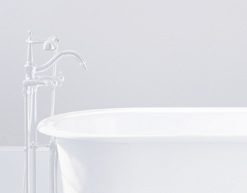 Types of Ovens
li
Halogen-powerful halogen lights cook in about one-fourth the time of a conventional oven. Generally higher priced than conventional ovens.
Rapid Cook- uses a combination of convection or conventional heat and microwave energy to cook food much faster than a conventional oven. More expensive than conventional or convection ovens.
Combination- ovens are available that can be used for more than one type of cooking, such as conventional/convection or halogen/microwave.
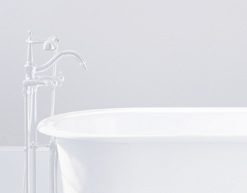 Dishwashers
li
Available in both built-in and portable models with a variety of cycles.
Portable dishwashers are ideal for renters and people who move frequently.
Dishwashers conserve energy. They use less hot water than washing dishes by hand.
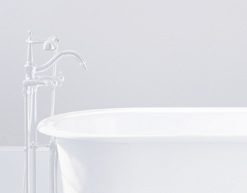 Dishwashers
li
Newer models use as little as 4 gal of water.
Drawer-type dishwashers are installed like drawers in a cabinet. The drawers can be washed independently for small loads or together for large loads
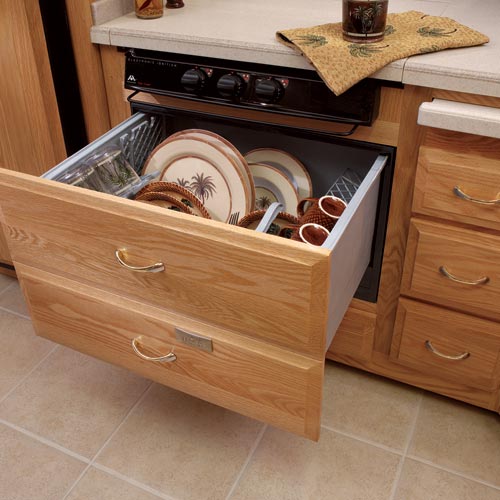 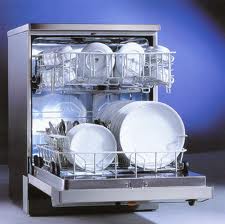 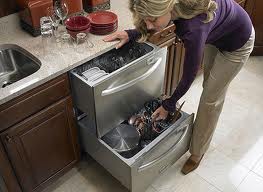 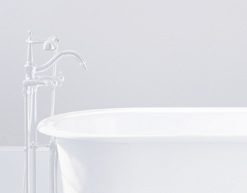 Washing Machines
li
Have energy saving features such as separate controls for wash and rinse temperatures.
Another energy saving feature are machines that automatically detect the size of the load and adjust the amount of water needed.
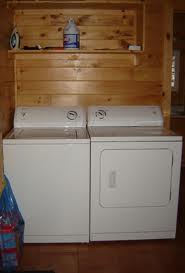 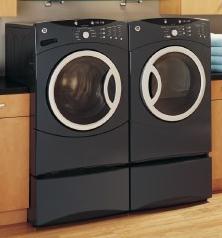 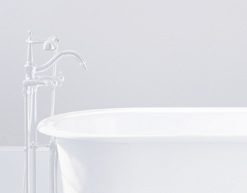 Space-Saving Laundry Appliances
li
Washer-dryer combinations-in these the same machine washes and dries the clothes
Stacked washer and dryer
Portable washer and dryer- filled and drained at the sink.
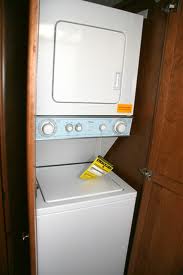 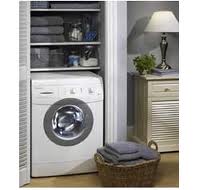 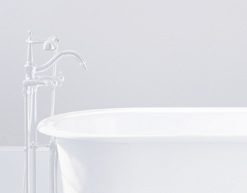 Washing Machine Innovations
li
Water Saving- Front-loading machines use up to 40 percent less water than top-loading models.
Silver Nanotechnology- involves the electrolysis of silver solids into silver ions. These ions fill the wash and rinse water, penetrating fibers at the molecular level. Silver ions remove dirt and kill bacteria using cold water. As a result, only a small amount of electrical energy is needed.
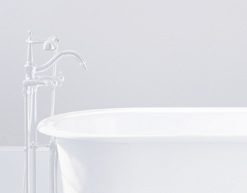 Washing Machine Innovations
li
Agitator-Free Design- causes less stress to clothing, while handling bigger loads
“Smart” machines- have the ability to automatically adjust the water level to the size of the load.
Ultrasonic Cleaning- cleans without water. Uses ultrasonic sound waves to sterilize equipment in medical and research labs. Not used for cleaning clothes yet but might be in the future.
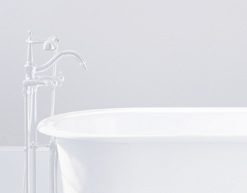 Planning Laundry Areas
li
A laundry center can be located in almost any part of the home that provides these basic requirements:
Hot and cold water supply and drains.
A 240-volt electrical outlet for an electric dryer or a gas line for a gas dryer.
Proper ventilation for the dryer’s exhaust system
Often located on the main floor near a side, back, or garage entrance.
Sometimes located in the kitchen area
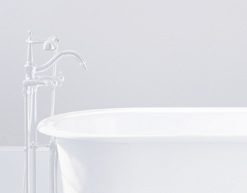 Planning Laundry Areas
li
In or near a bathroom or sleeping area, one drawback to a sleeping area location is that laundry equipment is noisy.
Basement laundry room keeps soiled clothing and linen as well as the noise of the washer and dryer away from living areas. Basement area is less convenient.
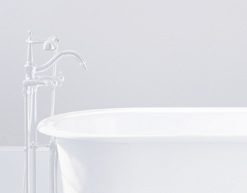 Planning for Efficiency
li
Include as many of the following features as possible:
A washable floor covering
Proper lighting that does not create shadows
Storage space for detergent and other laundry supplies
Baskets, bins, or carts for sorting and carrying laundry
A sink near the washing machine for hand laundering or presoaking stains
A clothesline or rod for line drying
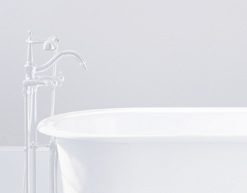 Planning for Efficiency
li
Horizontal racks for drying items flat.
A rod or hooks for hanging items as they are removed from the dryer.
A countertop or other flat surface for folding laundry.
Space to set up an ironing board near an electrical outlet.
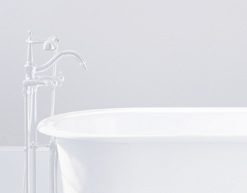 Universal Design & Laundry Areas
li
Some compact washers are only 32 in. high with the controls mounted on the front.
A dryer door that swings to the side, rather than down, provides easier access for wheelchair users.
Placing the dryer on a platform reduces the need to bend or stoop while loading and unloading.
Easy to read controls
Braille control panels
Lower work table
Single-lever controls for faucets
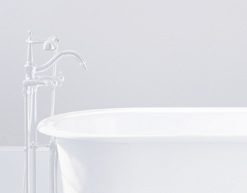 Planning Bathrooms
li
Planning the size and location
Full bath- has a minimum of a sink, toilet, and a bathtub.
Three-quarter bath- refers to a bathroom with a sink, a toilet, and shower, but no tub.
Half-bath- contains only a sink and a toilet
Master-bath- a full bath that is part of the master bedroom area.
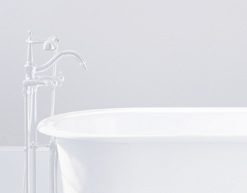 Planning the Location of a Bathroom
li
Locate a bathroom close to existing drainage pipes reduces costs.
Might also be positioned to provide a sound barrier between quieter and noisier parts of the home.
When making a bathroom plan design and measure the layout carefully. Once features have been installed, they’re expensive and difficult to move.
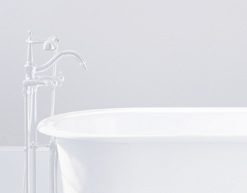 Selecting Fixtures & Cabinets
li
Bathtubs- may be rectangular, square, round, or oval. Usually enclosed by walls on three sides. There are also free-standing, built into a platform, or sunken into the floor.
Showers-
Tub Shower
Walk-in Stall shower
Toilets- building codes in some states require new toilets to be ultra low flush which use no more than 1.6 gallons per flush compared to older toilets which use 5 gallons per flush
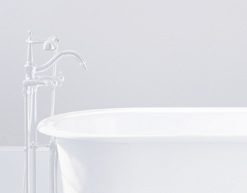 Bathroom Sinks
li
Wall-hung- has open space beneath which helps make a small bathroom seem roomier.
Pedestal sink- supported by a freestanding base.
Inset sink- set into a countertop
Above-counter basin- looks like a decorative wash bowl set on the counter.
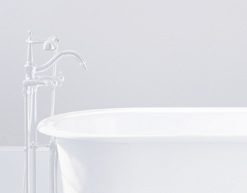 Other Considerations for Bathrooms
li
Electrical Outlets- be sure there are enough outlets in the room. Any outlet near a water source should be equipped with a GFCI.
Lighting- should be wall or ceiling mounted and operated with wall switches for safety.
Ventilation- without proper ventilation, wallpaper will start to peel and mildew will grow.
Floor and Wall Coverings- choose a floor covering that will not be slippery when wet and can be cleaned easily.
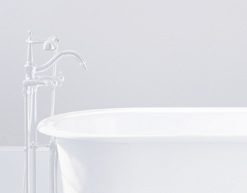 Universal Design & Bathrooms
li
Wide doorway and extra floor space
Grab bars placed near toilets and tubs
Elevated toilet seat added to a standard toilet
Shower with a seat
Shower doors that retract & pivot 
No-sill, doorless shower stall and rolling shower chair.
Hand-held shower head
Single-lever shower controls
Barrier-free sink
Tiltable mirror at the sink
Faucet with a retractable spray handle
Low counter for access by seated users
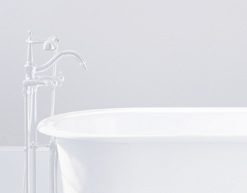 Easy Updates
li
Can be less expensive by using one or more of these approaches
Hire a professional to repaint appliances or put a new porcelain coating on fixtures
Paint the walls or new wallpaper
Paint or refinish the cabinets
Replacing hardware (cabinet knobs, handles, towel bars, & faucets)
Change the color scheme
Choose a coordinated set of accessories that harmonize with the room’s style.
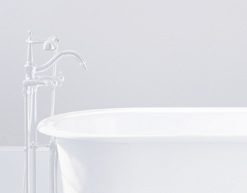 The End
li